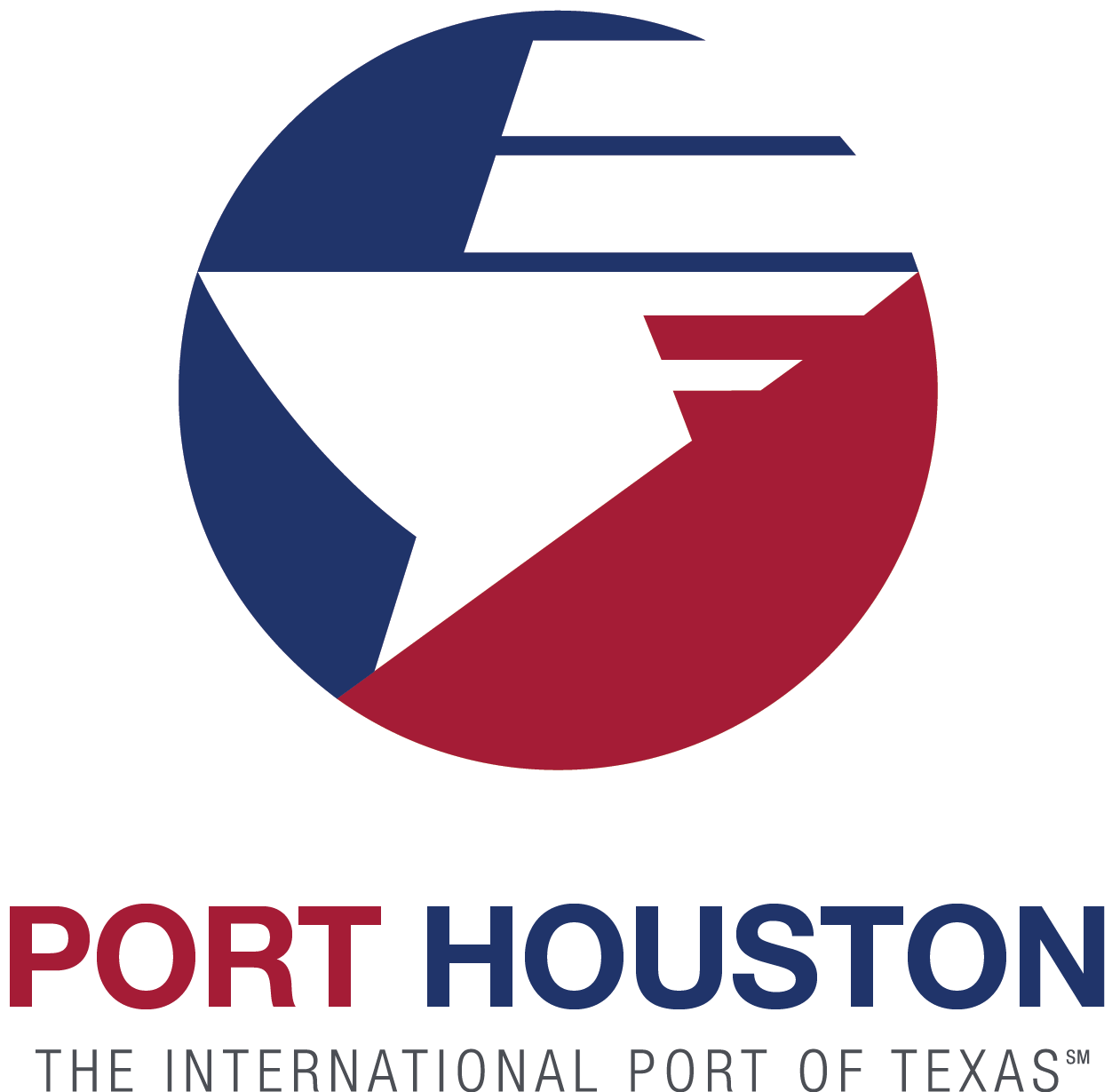 RFQ-569 Re-Design of the Entry Gates at Barbours Cut Terminal
Alvin J. Jackson, PE  |  Project Manager   |  Project & Construction Management (PCM)
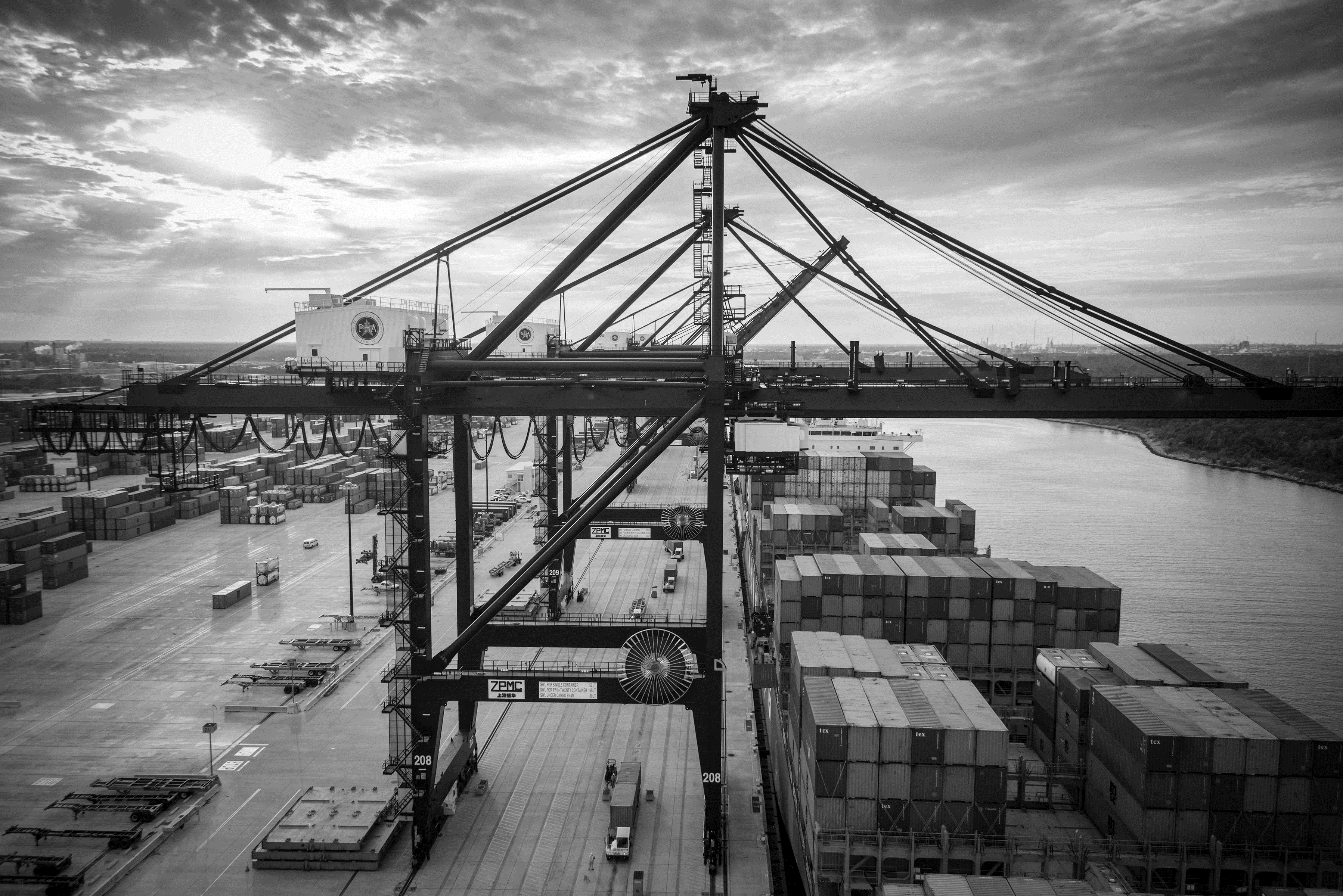 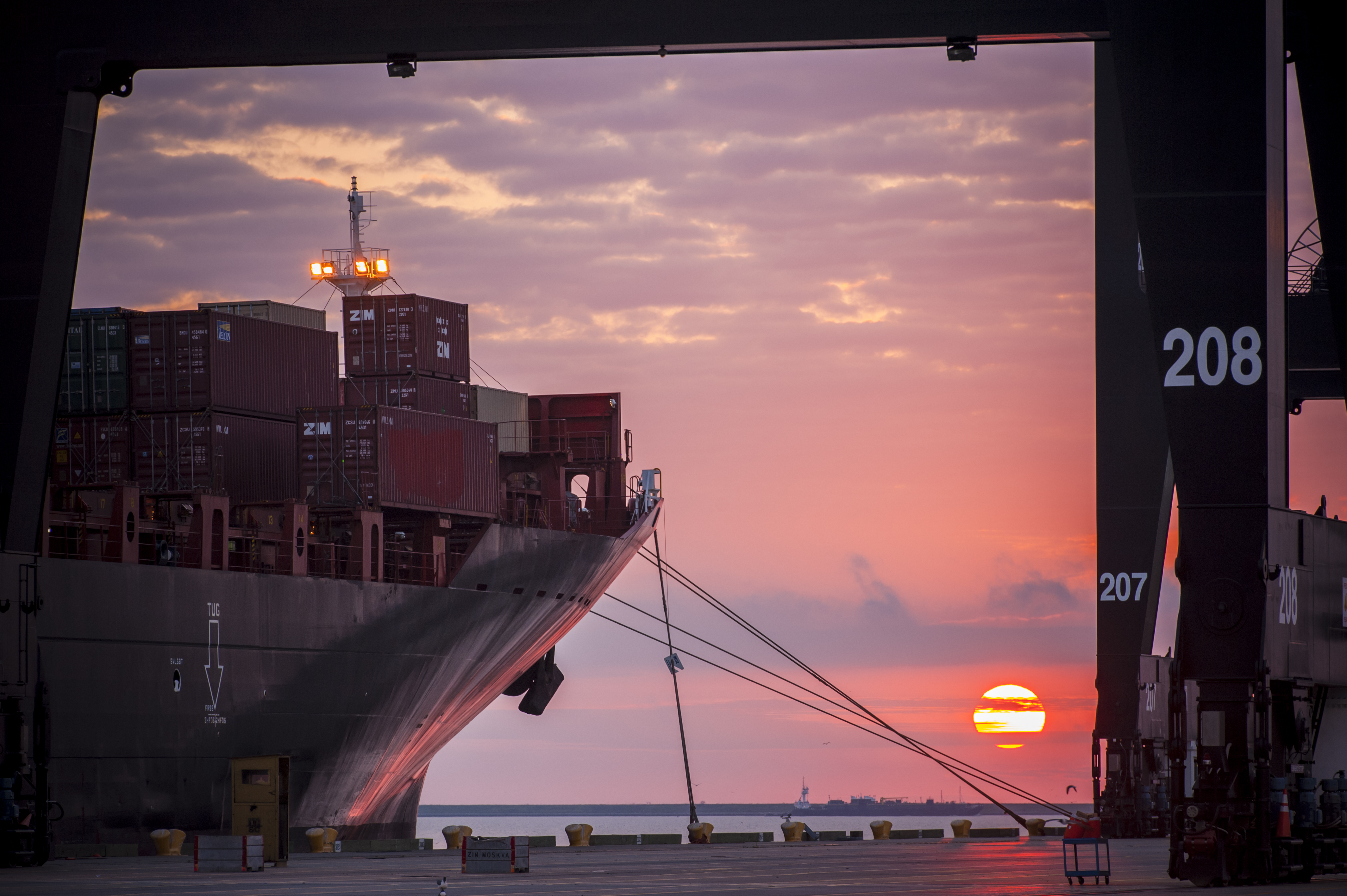 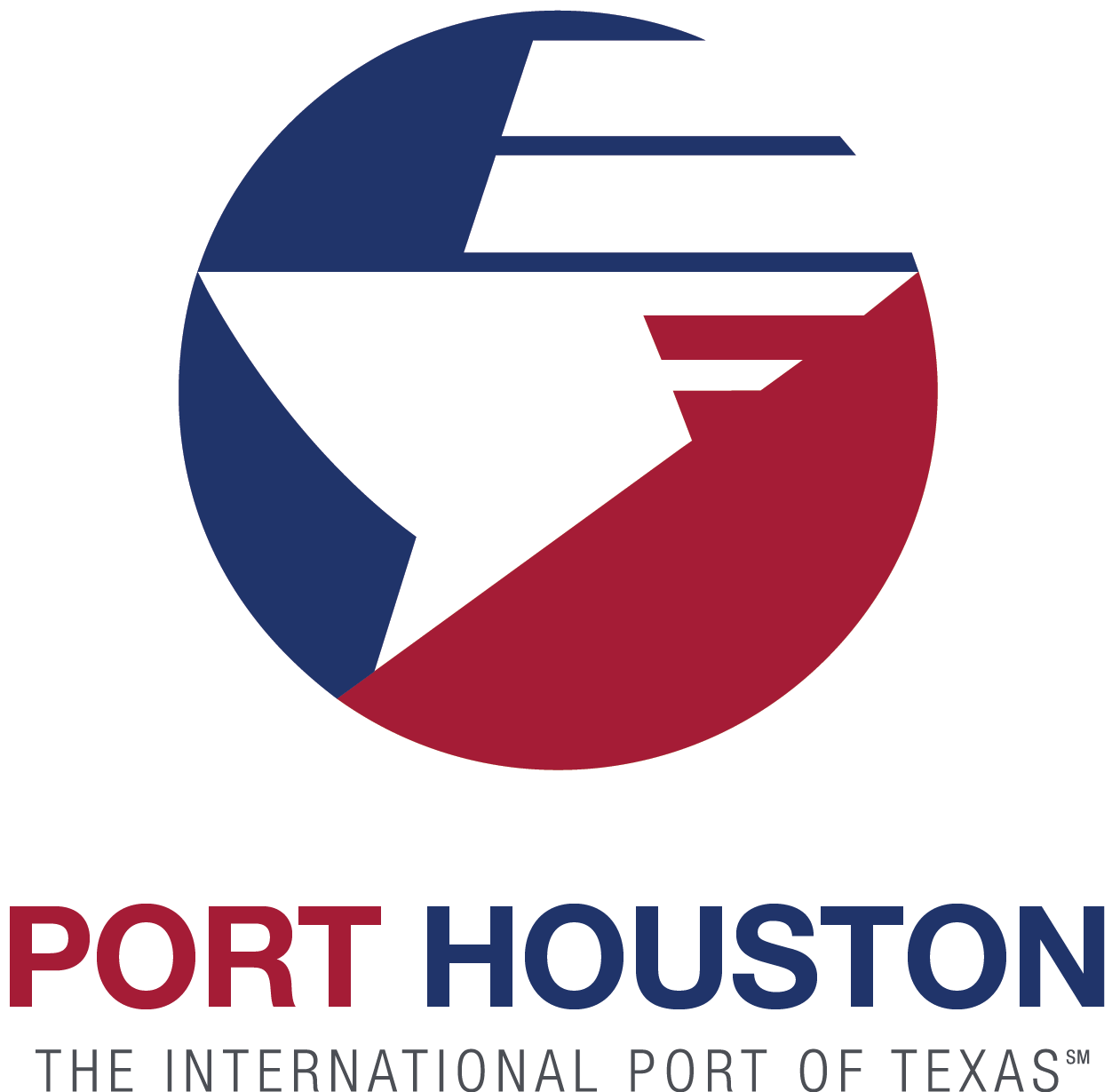 Port Commission
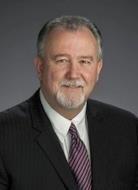 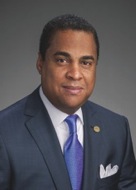 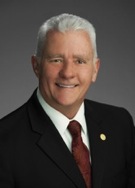 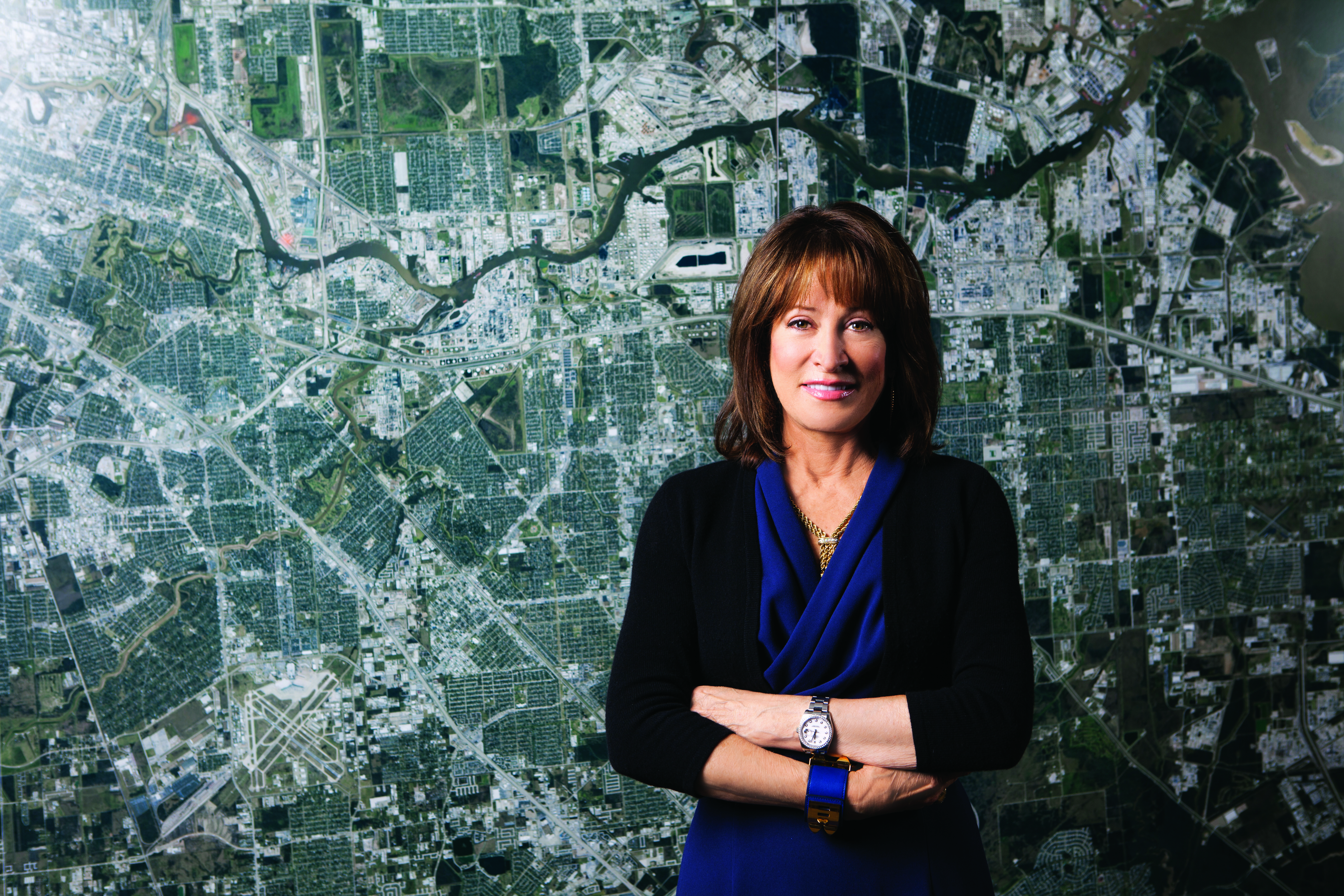 Stephen H. DonCarlos
Theldon R. Branch, III
Dean E. Corgey
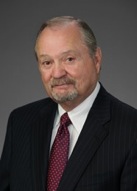 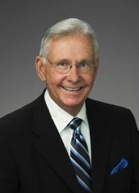 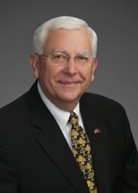 Janiece M. Longoria
Chairman
John D. Kennedy
Roy D. Mease
Clyde Fitzgerald
WELCOME MESSAGE  |  2
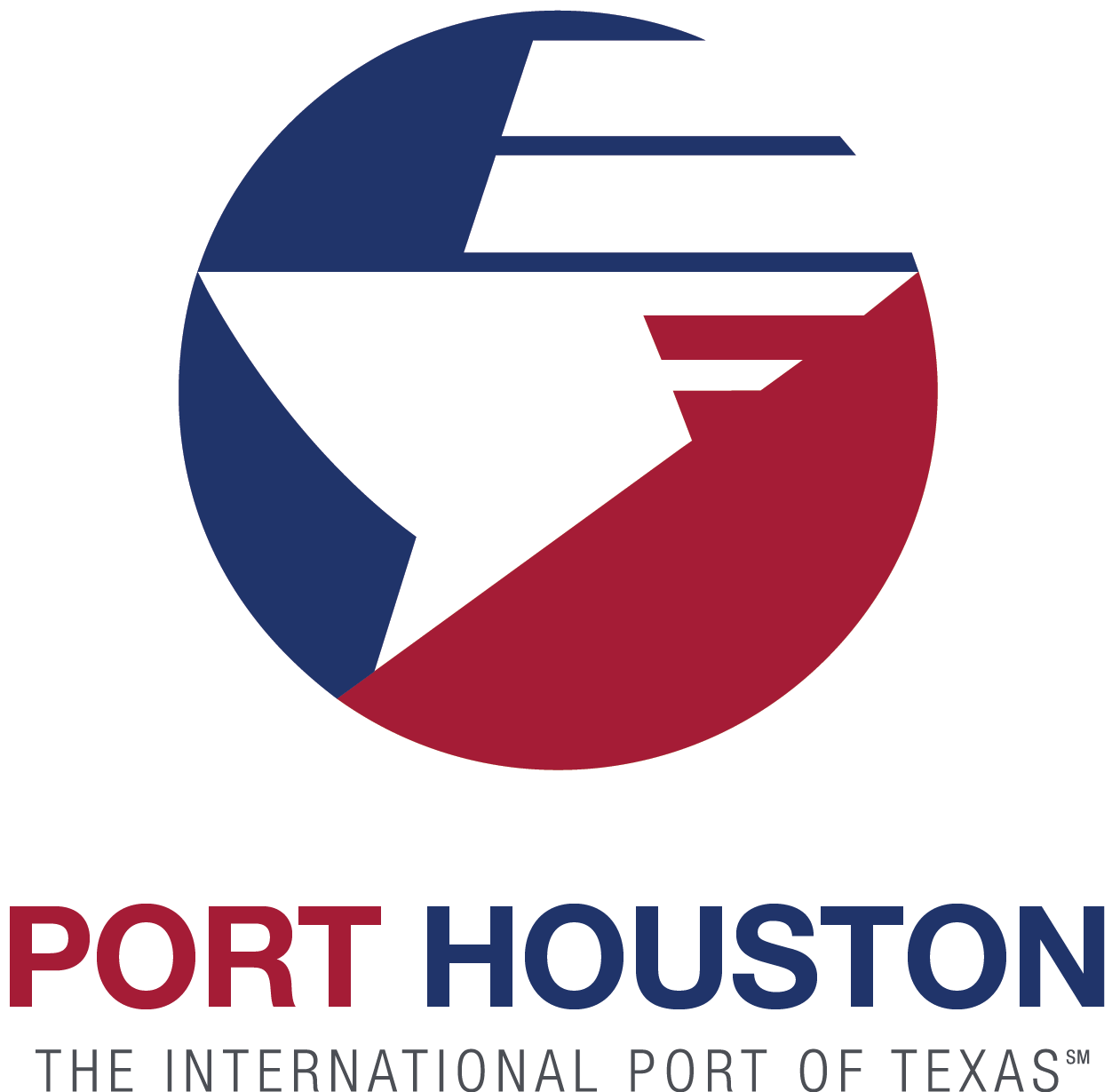 RFQ-569
Introductions

Procurement

Selection Criteria

Scope of Services

Photos

Questions

All attendees must sign in and indicate attendance for site visit and TWIC cardholders
RFQ-569
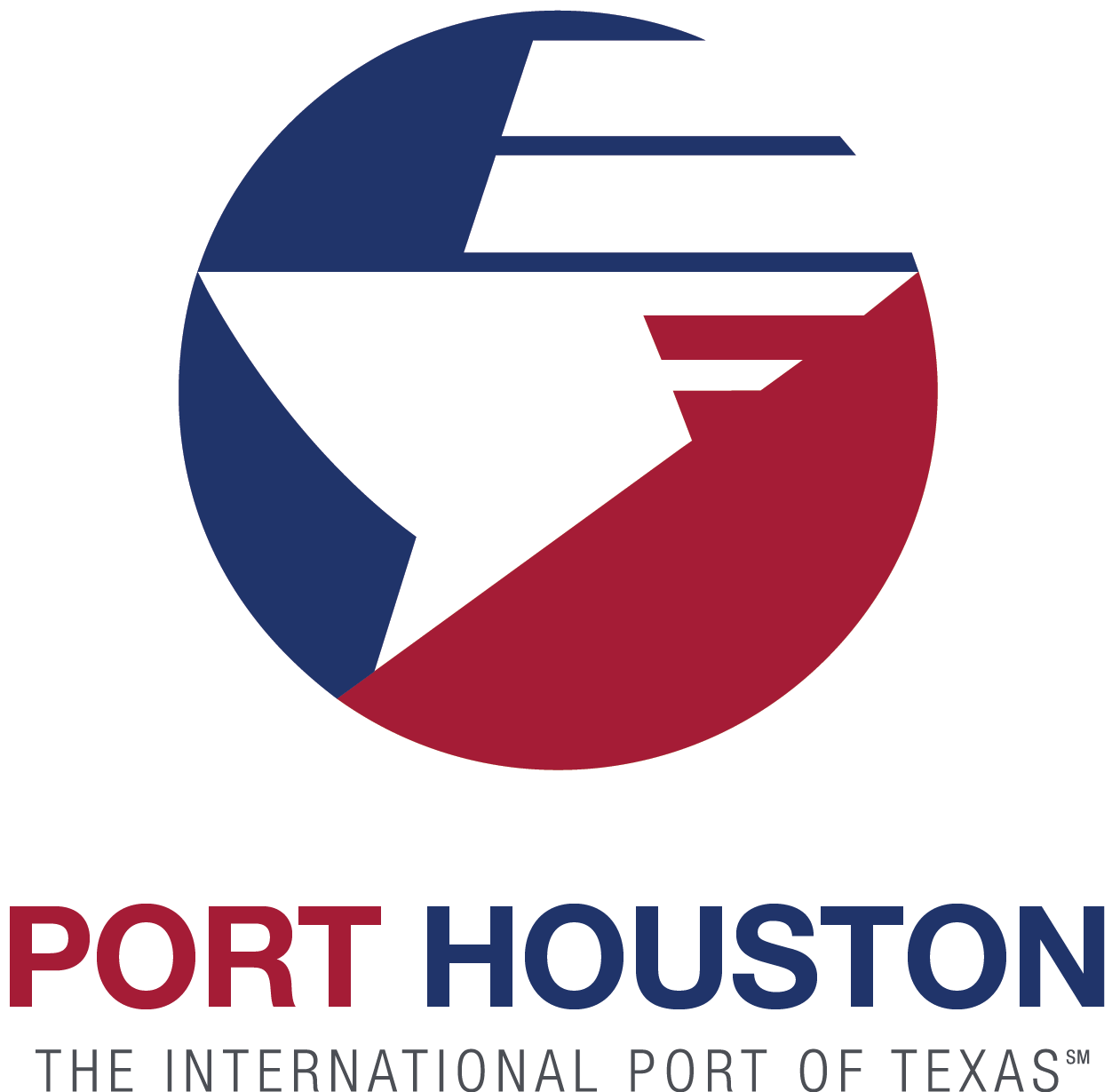 PHA Personnel:
Alvin Jackson, P.E., - Project Manager

Pedro Gonzales – Small Business Development

Yvette Camel-Smith – Director of Procurement
RFQ-569
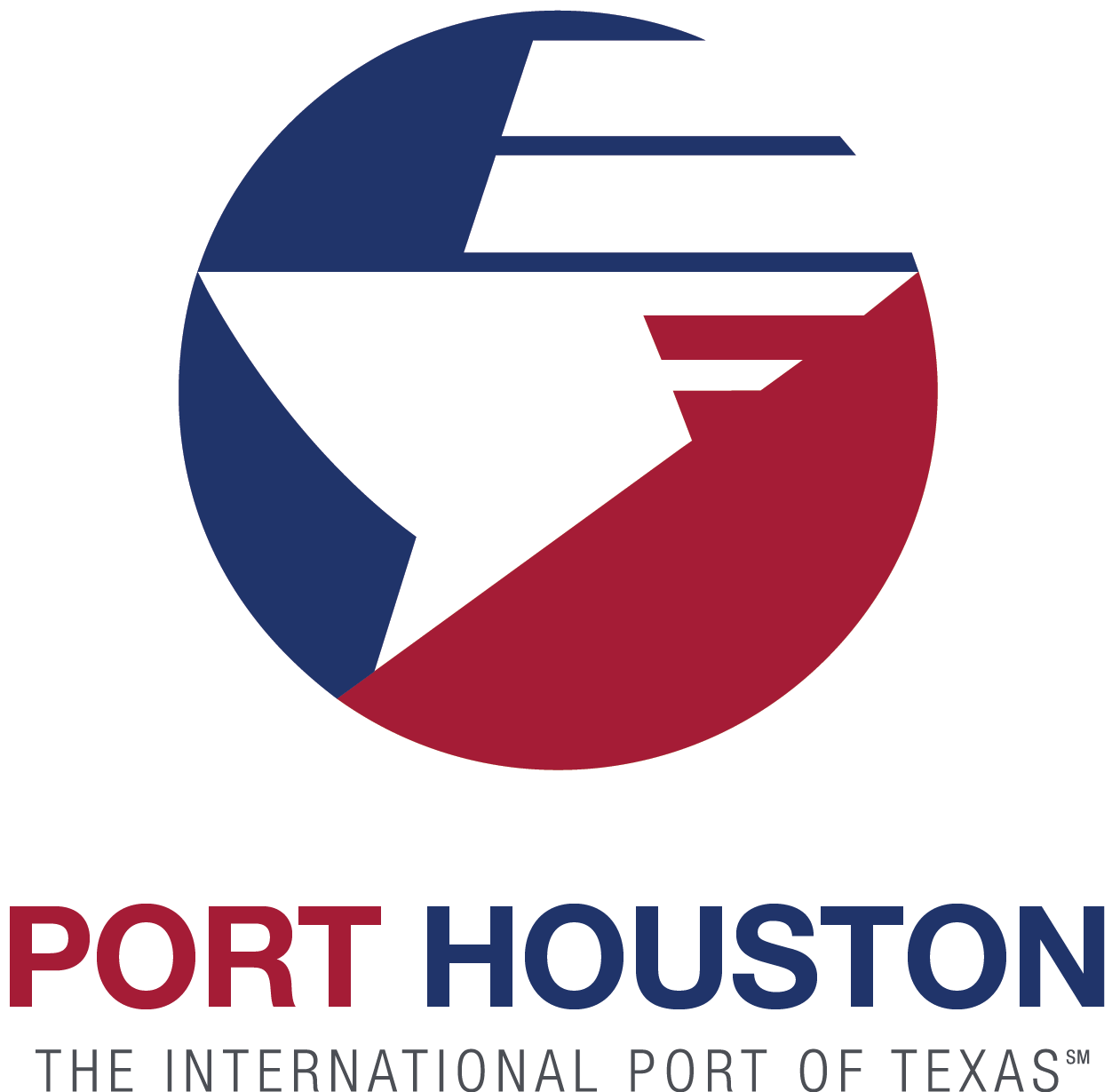 Procurement:
Request for Qualifications (RFQ) due December 6, 2017 no later than 11:00 A.M.

Eight (8) hard copies packaged in one sealed envelope

Facsimile copies are not acceptable

All responses to the RFQ will be dated and the time received recorded upon
receipt. PHA will not be responsible for late or incomplete responses due to
mistakes or delays of the Respondent or carrier used by the Respondent or
weather delays. A postmark is not sufficient. 
LATE SUBMITTALS WILL NOT BE EVALUATED.
RFQ-569 Selection Criteria
Most Highly Qualified Provider
Using Criteria and Relative Weight
CRITERIA 

RESPONDENT’S REPUTATIONS AND QUALITY OF SERVICES
PERSONNEL QUALIFICATIONS AND EXPERIENCE
PERFORMANCE PLAN AND OTHER BENEFITS
OVERALL COMPLIANCE WITH PORT AUTHORITY POLICIES
RELATIVE WEIGHT 

40%

45%

10%

5%

100%
RFQ-569 Scope of Services
Perform site investigations of the existing gate property footprint to determine the gate lanes requirements and develop inbound and outbound gate layouts to design all elements included in the project scope.

Prepare preliminary and final plans and specifications for the proposed facilities, including basis of design, submittal logs, calculations, estimates, and construction schedules.

Design the gate facilities in order to increase the capacity to handle future throughput at the terminal. This would include additional inbound gate lanes and modifying the gate processing model currently used at the Bayport gate along with state of the art technology identified in the study, grading, paving, drainage, lighting, electrical service distribution, communication systems, signage, striping, and other features necessary for the function identified in the study.
RFQ-569 Scope of Services (cont’d)
Provide recommendations on construction methods and construction sequencing so as to minimize disruptions to the operations of the terminal.

Provide design services for any pre-outage work required to minimize disruption to the operations of the terminal as a consequence of the construction of the project.

Proposal- and construction-phase services in support of pre-proposal, preconstruction, and other meetings; review of submittals and shop drawings; responses to Requests for Information (RFI); assistance with change orders; and documentation of as-built archives.
RFQ-569 Photos
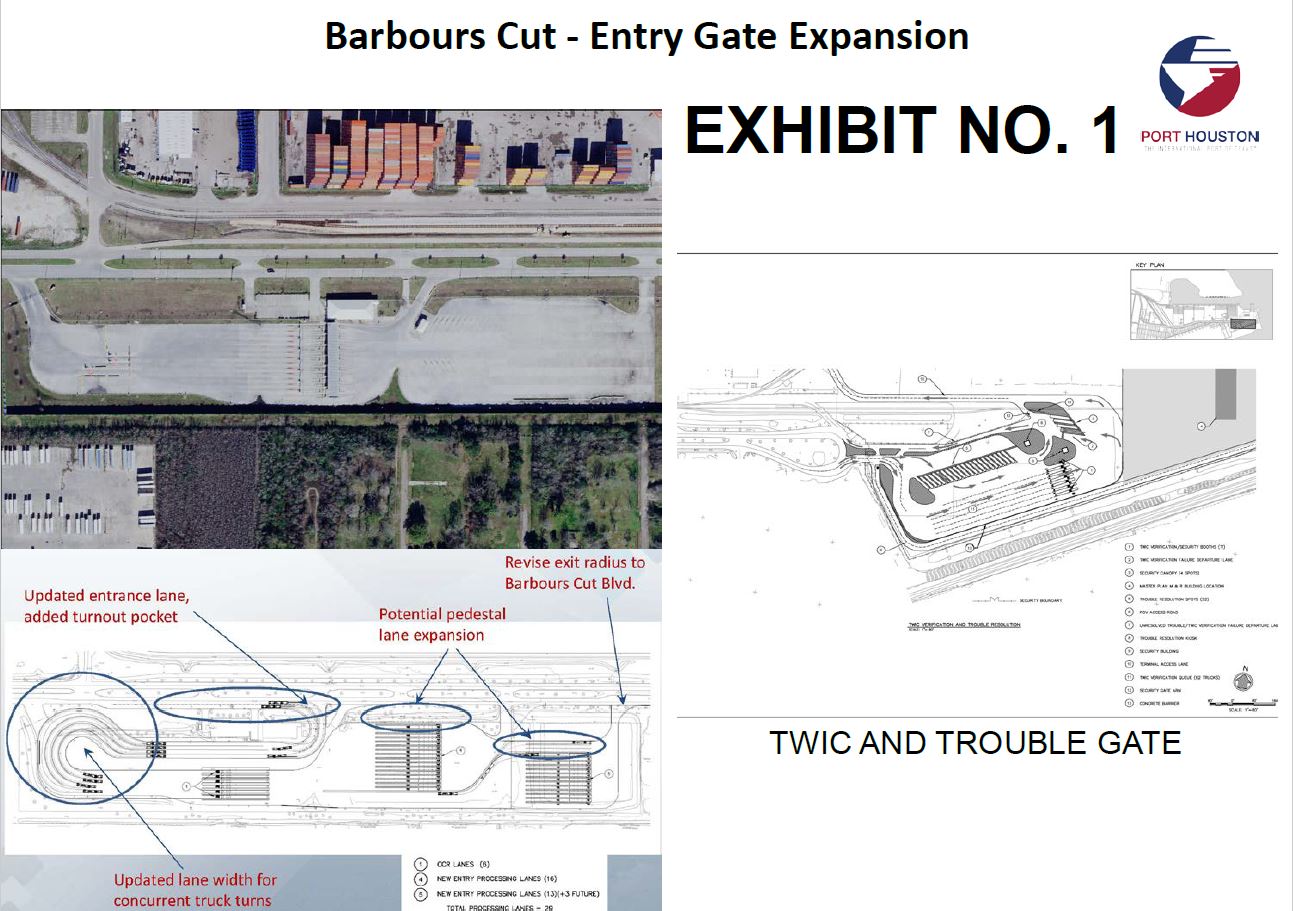 RFQ-569 Drawings
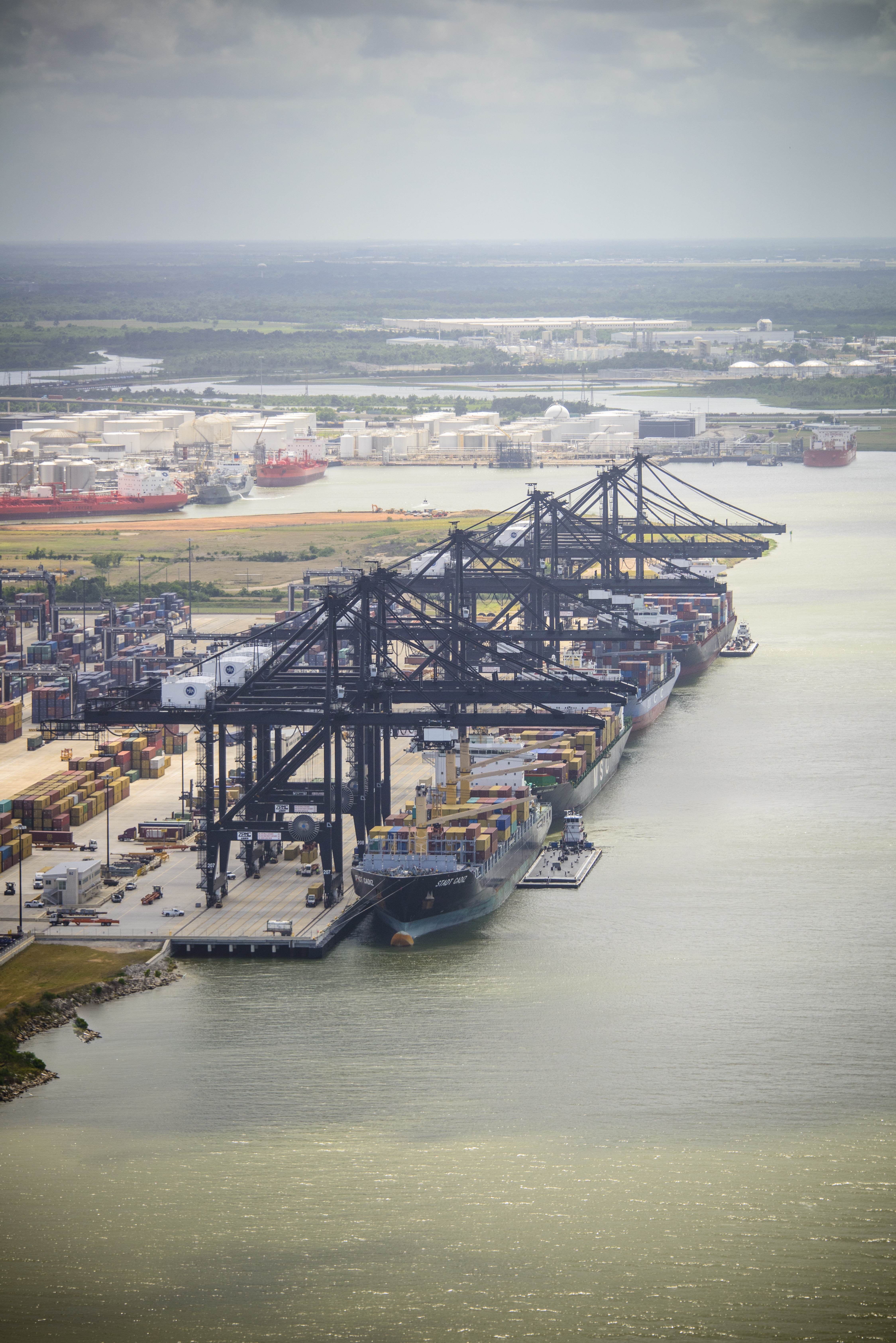 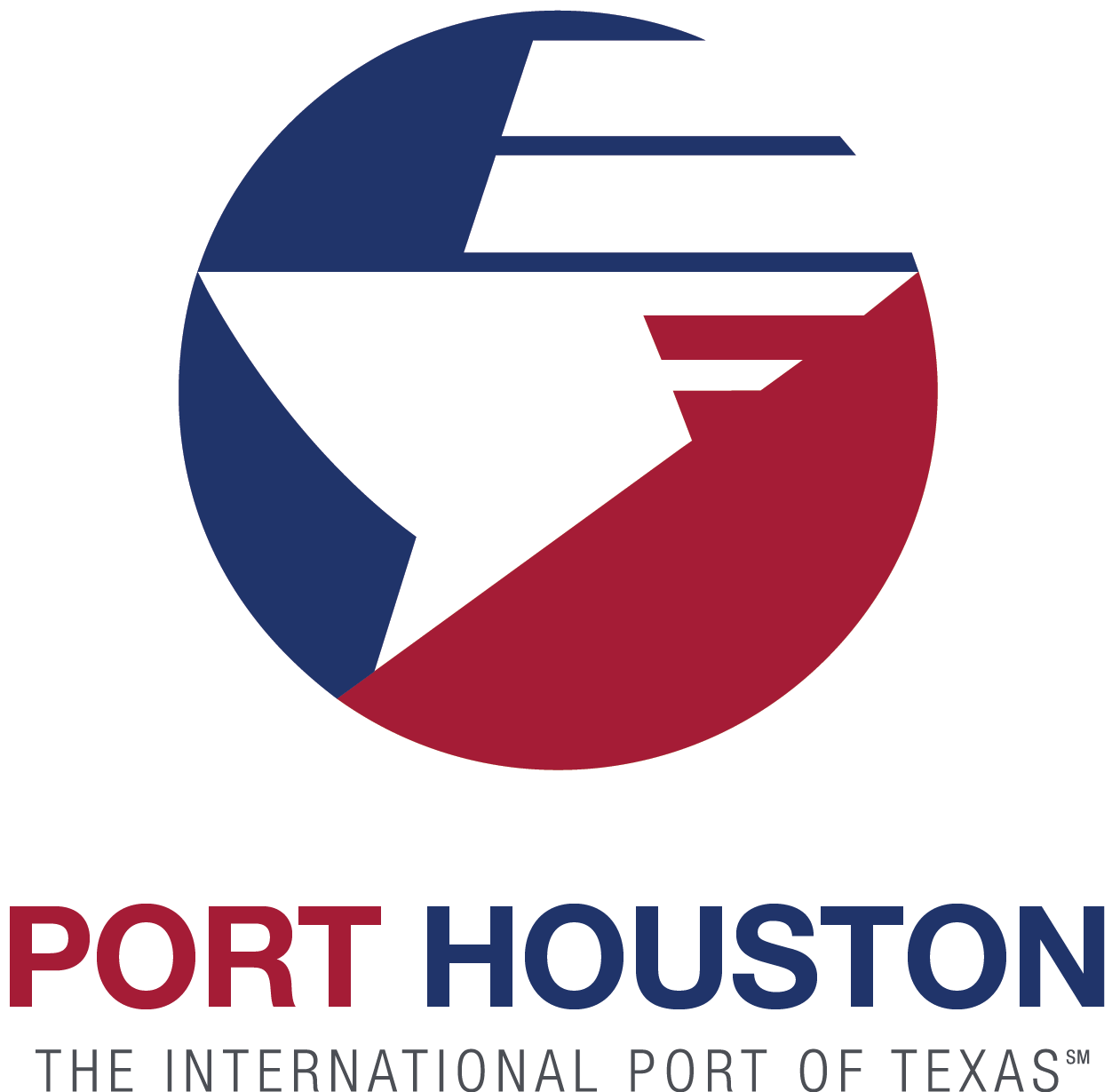 THANK YOU
Alvin J. Jackson, PE
Project Manager
Port Houston

Questions?
713.670.2895
email@poha.com

www.PortHouston.com
111 East Loop North
Houston, TX 77029
WELCOME MESSAGE  |  4